Competencia económica: mejores prácticas corporativas en los negocios internacionales
Javier Nuñez Melgoza

Octubre 2021
¿Qué es la política de competencia?
Competencia económica
Proceso de rivalidad entre empresas, que permite que los consumidores reciban productos más baratos, haya mayor variedad y mayor innovación.
Política de competencia
Conjunto de políticas y leyes que buscan que no existan restricciones al comportamiento competitivo de los mercados.
Para qué sirve la política de competencia
Las fuerzas del mercado y la amenaza de nuevos competidores no son suficientes para eliminar los monopolios, las posiciones dominantes y reducir los precios. 
Objetivo
Mejorar la eficiencia en el funcionamiento de los mercados.
Facultades de las agencias de competencia
Preventivos:
Concentraciones
Sancionatorios:
Prácticas monopólicas relativas (desplazamiento indebido de competidores)
Prácticas monopólicas absolutas (colusión)
Promoción y opinión
Procedimientos
Ejemplos de sanciones
internacionales
Las sanciones pueden ser cuantiosas…
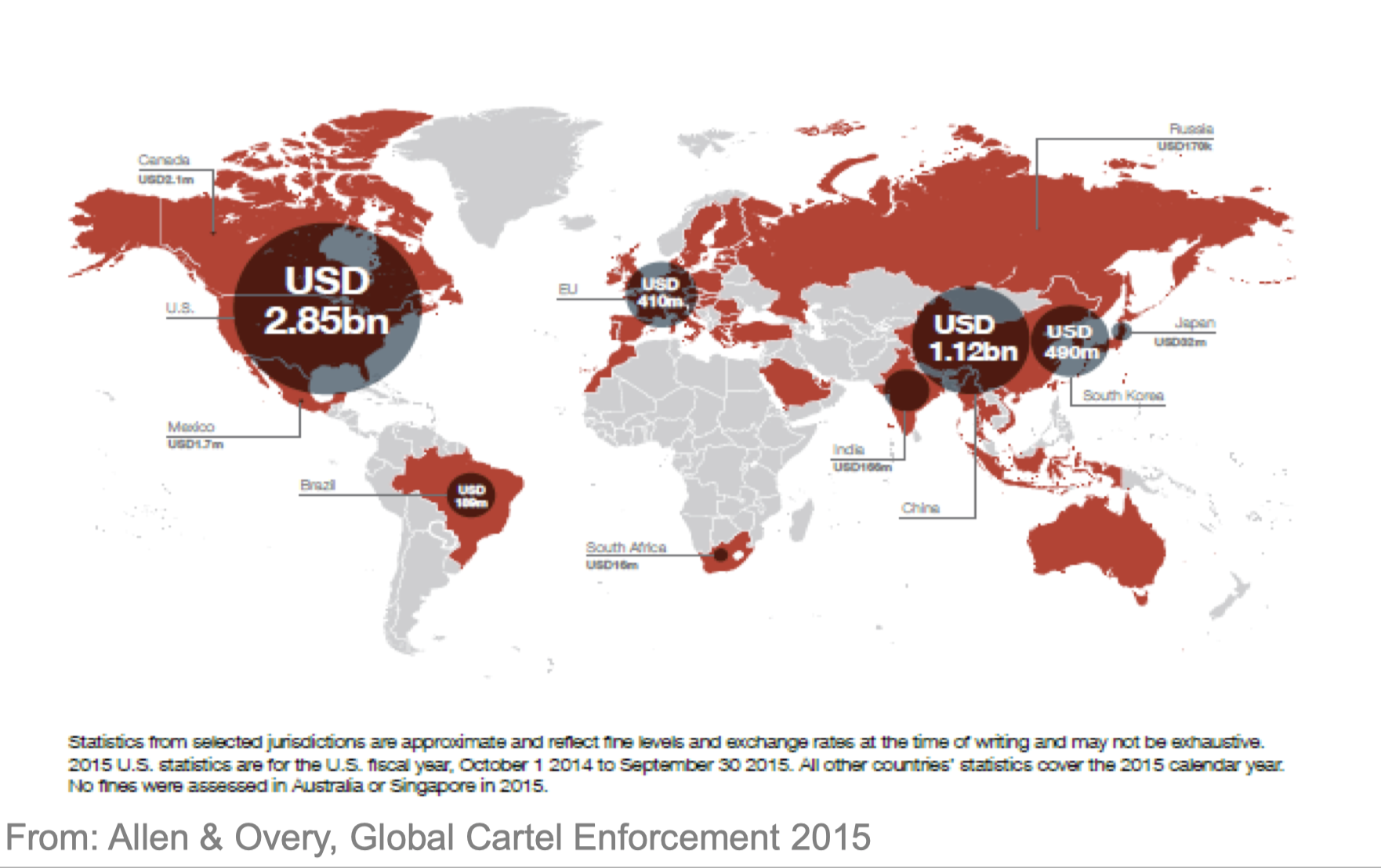 …incluyen grandes sanciones individuales…
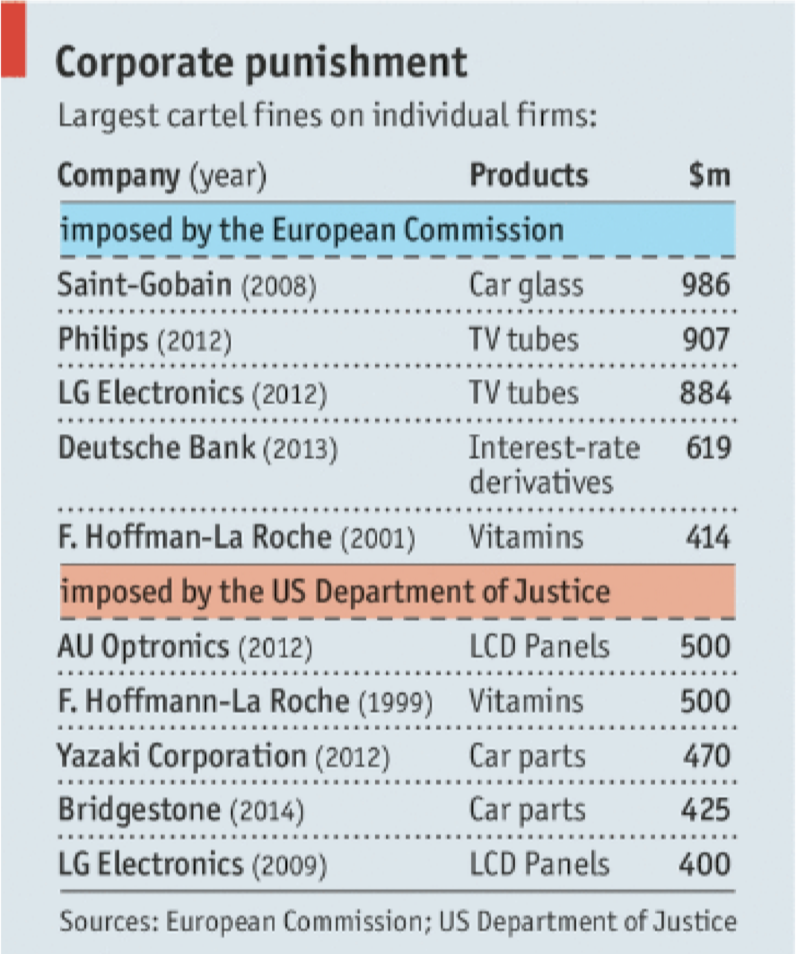 The Economist, 29 de marzo de 2014.
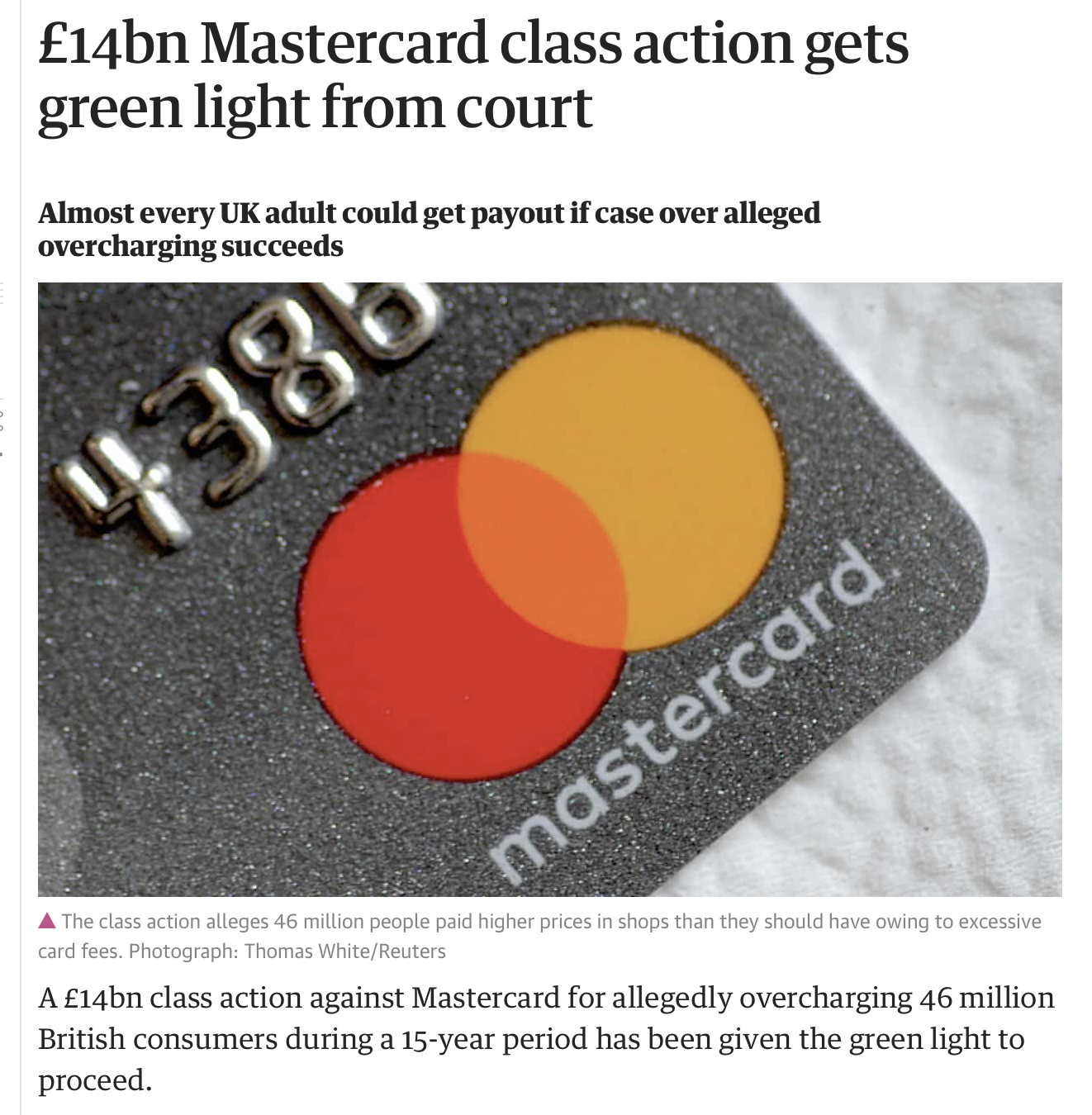 …reparación de daños.
La colusión es el mayor de los riesgos
¿Qué tipo de conductas?
Arreglos de precios (venta o de compra).
Acuerdos de restricción de oferta.
Acuerdos de reparto de mercado.
Manipulación de licitaciones.
Intercambio indebido de información.
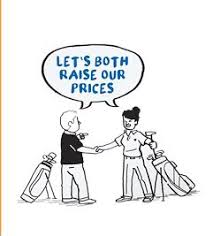 Instrumentos de la autoridad
Instrumentos
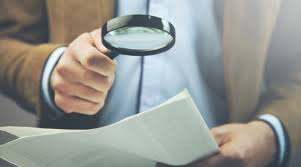 Programas de inmunidad o clemencia.
Visita de verificación.
Participación en asociaciones
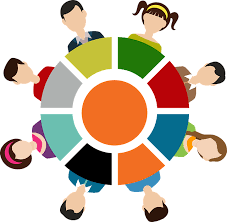 Riesgos de participación en asociaciones
Las cámaras y asociaciones son percibidos por la autoridad como espacio propicios para las conductas anticompetitivas.
Los riesgos de comportamiento anticompetitivo son:
Colusión.
Exclusión de competidores.
Las entidades en riesgo son:
Empresas
Representantes de las empresas
Asociación
Empleados de la asociación.
Recomendaciones asociaciones empresariales
Estatutos: revisar objetivos.
Establecer reglamentos, códigos o políticas de cumplimiento de los principios de competencia económica.
Políticas de afiliación no excluyentes innecesariamente.
Discusión de estándares o programas de certificación de la industria, que no constituyan desventajas para los no afiliados.
Reglas claras de intercambio de información entre participantes.
Evitar códigos de ética que restrinjan la oferta de bienes o servicios a clientes de otro asociado (“reglas de caballeros)”.
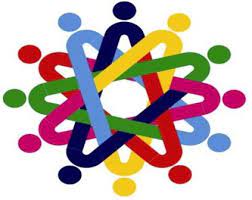 Recomendaciones asociaciones empresariales
Al organizar reuniones o eventos, determinar la agenda con claridad. Excluir temas vinculados con la competencia económica.
Contar con asesoría especializada para atender las dudas en materia de competencia que se presenten en las reuniones.
Prohibir la discusión de temas específicos: precios individuales, planes estratégicos, clientes, salarios, cartera de productos.
Informar a los participantes sobre el alcance de las leyes de competencia en materia de acuerdos anticompetitivos entre competidores.
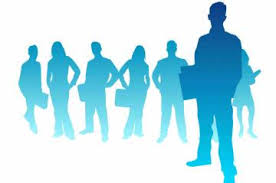 Conclusiones
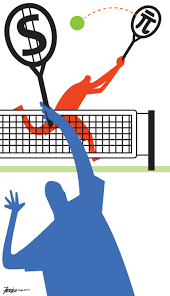 Necesidad de adoptar principios en materia de competencia, principalmente empresas con negocios internacionales.
El objetivo principal es controlar riesgos y afectaciones a empresas, accionistas y ejecutivos.
Adicionalmente es posible reforzar la posición competitiva de las organizaciones.
Gracias!!!
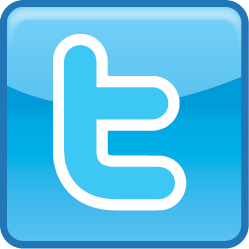 @javiernunezmel
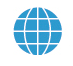 javier@ockham.mx
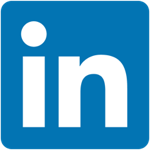